The Impact of the Community-Based Dental Partnership Program on Changes in Dental Student HIV Knowledge, Attitudes and Clinical Practice
Presenters:
Jane Fox, MPH, Boston University
Jill York, DDS, MAS, University of Medical and Dental Medicine, New Jersey
Theresa Mayfield, DDS, University of Louisville
Aki Papatzimas, DDS, Nova Southeastern University
Serena Rajabiun, MA, MPH, Boston University
1
Project Background
HRSA/Ryan White HIV/AIDS program Part F funded since 2002
Expand the Nation’s capacity to deliver oral health care to PLWHA
12 grantees training dental professionals (4th yr students and residents) while providing oral health care to PLWHA
2
[Speaker Notes: Session Learning Objectives:
Describe the CBDP program’s role in training dental students in working with HIV infected patients in the dental setting.
Discuss findings related to changes in students’ attitudes and knowledge in providing dental care to HIV-infected patients. 
Review recommendations for educational methodologies in training future dentists to provide oral health care to HIV-infected patients.]
Evaluation
HDWG/ECHO project supplemental grant in 2010
Year one = 5 sites
UMDNJ
University of Louisville
Nova Southeastern
Columbia
Bu
Year two = 6 sites
Loma Linda
3
Methodology
Pre test prior to starting the CBDP experience
Assessment of knowledge attitudes and practices
Assessment of preparation

Post test after completing the CBDP experience
Changes in knowledge attitudes and practices
Post assessment of preparation

Post graduation survey
4
Methodology (cont)
Qualitative interviews
Group interview with project staff
Length of rotation
Methods for teaching about HIV
Supervised clinical experience for the students
Perceptions of this program on students
Suggestions for modification of their CBDP program or curriculum
5
University of Medical and Dental Medicine of New Jersey
Jill York, DDS, MAS
6
UMDNJ CBDPP Overview
NJDS: Only dental school in the state
Partner Organization: Access One, Inc.
Collaborative Initiatives
UMDNJ-School of Osteopathic Medicine
Cooper Health Systems Early Intervention Program
Kennedy Health Systems Early Intervention Program
South Jersey AIDS Alliance
Metropolitan Area Neighborhood Nutrition Alliance
New York/New Jersey AIDS  Education and Training Center
Community Based Dental Centers
7
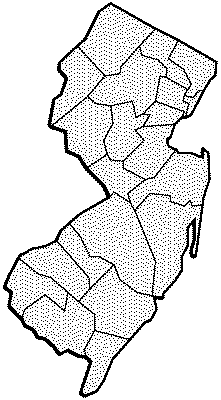 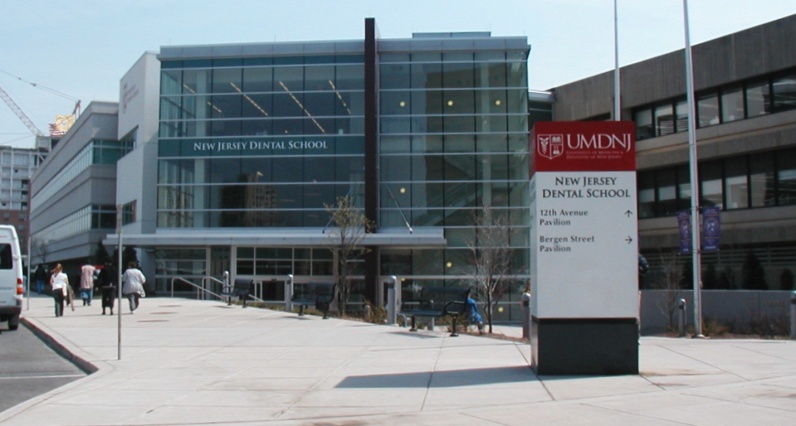 ●
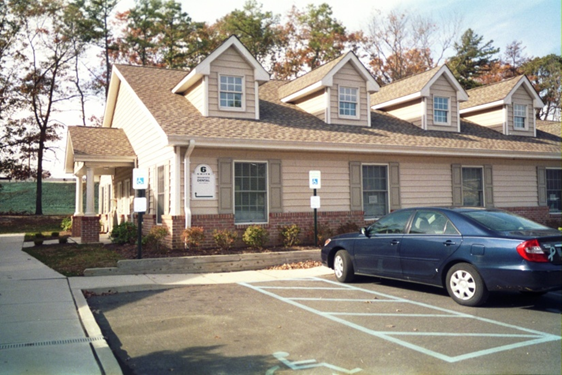 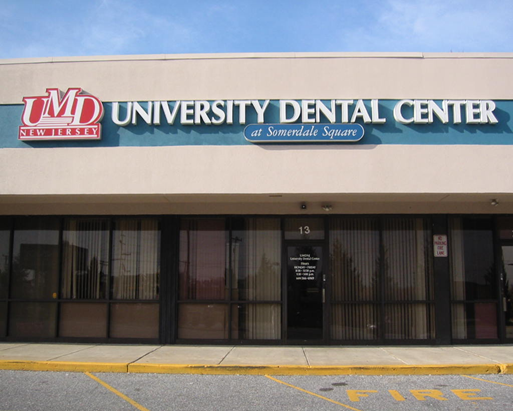 ●
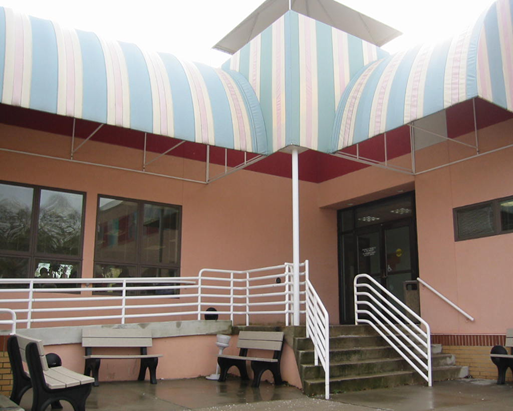 ●
●
8
Service Learning Experience
Purpose:
To educate the fourth-year dental students to care for the HIV-infected patient in the clinical setting
To better understand the broader medical and social challenges affecting this population
Programs:
CODE (1994-Present) – majority of the academic year (37.5 hours per week for approximately 32 weeks) at community based site 
CODE II (2008-Present) – a minimum of two consecutive weeks (75 hours) at a community based site
9
Objectives
Understand dental needs of HIV/AIDS patients in a broader medical/social context
Provide comprehensive care to patients with HIV/AIDS
Evaluate medical information (including lab reports) to render dental care in a safe manner
Develop an enhanced comfort level and understanding of the population of HIV/AIDS individuals
10
Curriculum
First-year: Cultural Dynamics and Humanism in Dentistry Course
Second-year: Communication in Health Care
Third-year: Dentistry in the Community
Fourth-year: Ryan White Program Orientation
CODE (minimum of 10 hours of didactic training)
Substance Abuse and the HIV Patient
HIV: Politics, Gender and Religion -- A Global View
30 Years of Research…and the Berlin Patient
HIV in Persons Over 50
HIV and Oral Medicine: Case Reports
Update on HIV Medications
11
Clinical Rotations
Direct patient care at one of the School’s community based dental centers
Delivering a full range of services 
Full mix of patients 
Patient population
12
Evaluation
Attendance
Clinical Sessions – Performance Based
Participation during Lectures
Pre- and Post-Test Surveys
Reflective Assignment
13
Lessons Learned - Students
“Probably seeing an 11 year old boy who was HIV positive. It’s one of those things, you only read about, but it definitively changed me for the better.”
“The diversity in the patient need base and how each patient has different priorities with respect to their dental health, or in some cases, lack thereof.”
“I took her (28 year old habitual drug user, HIV+, HEP C female) to a mirror and she started to cry. ‘You really gave me a second chance at life… I’m a new person.’ I felt her sincere reaction and it changed me.”
“The dental practice is a team work between patient, doctor and staff. This understanding will help me in my future practice.”
14
Lessons Learned - UMDNJ
Substantial potential for affecting the values and behaviors for dental students relative to health care access for underserved populations.
Effective integration requires specific student preparation in cultural awareness, communication skills, and the social and behavioral sciences. 
Reflective components, evaluation, and highly organized community-based experiences ensure that student learning is maximized. 
Provides dentistry with an opportunity to guide values of the dental faculty and students and orient them towards public service, engagement, ethics, and the health of the public.
15
University of Louisville School of Dentistry
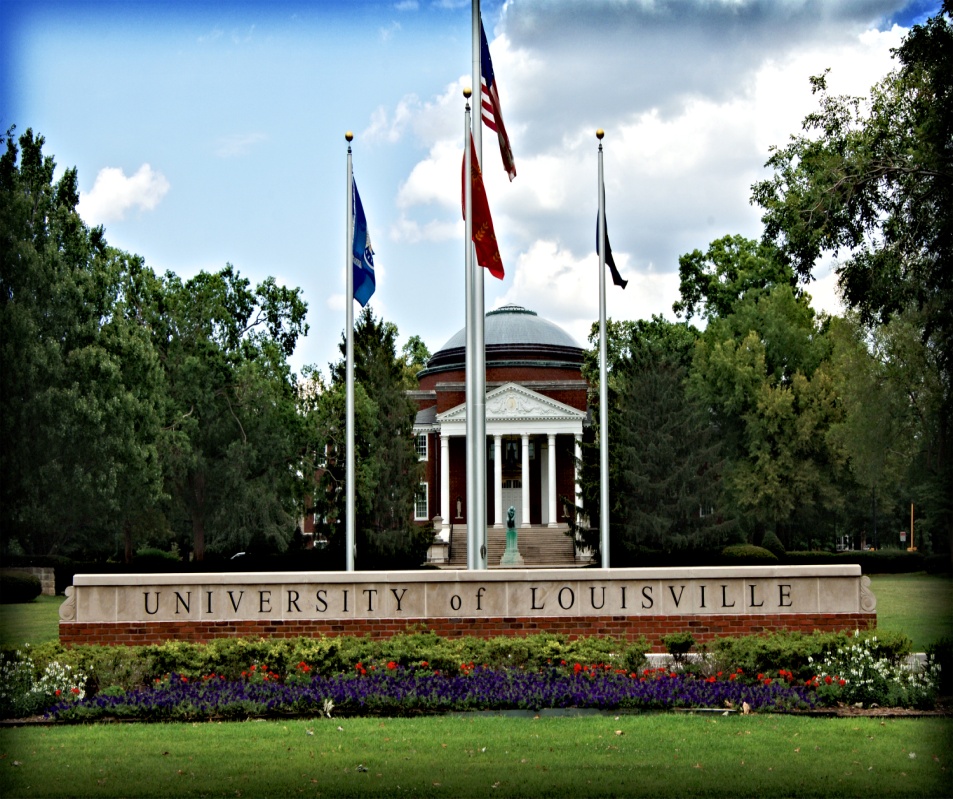 Theresa G. Mayfield, D.M.D.
17
University of Louisville School of DentistryCommunity-Based Dental Partnership Program
Dental Service Delivery Sites
Louisville, KY – Family Health Centers, Portland Dental Clinic and Phoenix Health Center 
Elizabethtown, KY - Richard L. Miller Oral Health Clinic

Co-Educators and Partners
WINGS (Part C)
Kentucky AIDS Education and Training Center (Part F)
Family Health Centers, Inc. (Federally Qualified Health Center)

Referral and Outreach Partners
WINGS (Part C and D)
Volunteers of America (Part B)
Matthew 25 (Part B and C)
Northern KY Health Department (Part B)

Referral Area
Louisville, Henderson, Owensboro, Nashville, Evansville, Bowling Green
University of Louisville School of DentistryCommunity-Based Dental Partnership Program
Family Health Centers 
Portland Dental Clinic
Louisville, KY
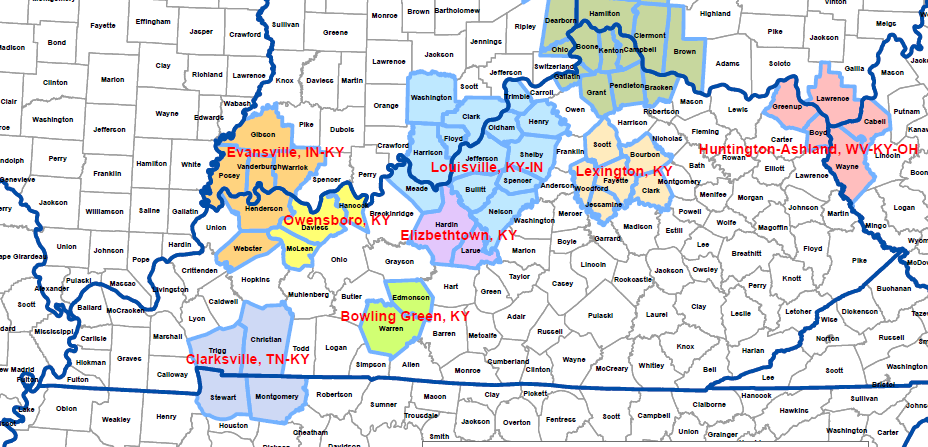 Family Health Centers 
Phoenix Health Center 
Louisville, KY
Richard L. Miller 
Oral Health Clinic
Elizabethtown, KY
Educational Methodology
Our goal is to provide educational experiences to dental students, dental hygiene students, post-graduate general practice residents and community dentists in providing culturally competent, quality oral health care in urban and rural community-based settings for persons living with HIV/AIDS.

Program Objectives for Competency in Providing Care for Persons Living With HIV/AIDS:
Understand how HIV infection effects oral health
Competently evaluate and diagnosis common oral manifestations associated with HIV infection
Manage oral complications commonly encountered in persons living with HIV
Gain increased knowledge of HIV medications and possible drug interactions when treating HIV and oral   disease in combination
Understand occupational exposure management and follow-up
Feel positive and comfortable providing care consistent with an individual’s cultural belief
20
Educational Methodology
Dental Students and Dental Hygiene Students
Didactic courses
Infection Control
Basic Science Courses – Microbiology, Biochemistry, Physiology
General Pathology and Oral Pathology
Cultural Competency Day
Clinical Care
School-based and community-based clinics
General Practice Residents
Pre and post assessment of knowledge, skills, and attitudes
Orientation Day
Oral medicine and treatment planning seminars
Qualitative assessment of experience – exit interview
21
Rotations
Dental Hygiene Students
30 fourth year dental hygiene students
Each student has 8-16 hours of clinical experience at the community-based sites
Dental Students
8 Students per year in the Community Outreach Scholars Program
Each student has 8-16 hours of clinical experience at the community-based sites
General Practice Residents
6 General Practice Residents
Each resident has 6-8 weeks of rotation to the Miller Clinic community-based site 
Note: All dental hygiene, dental students, and post graduate residents have the opportunity to care for patients living with HIV in the school-based clinics as well as the community-based clinics.
22
Lessons Learned as an Educator
Educating Future Dentists in the Provision of Oral Care 
For Persons Living With HIV/AIDS
Lessons Learned - Reflections
“All patients are treated with respect and encouraged to take ownership in their oral health. The Miller Clinic provides quality care and makes each patient feel comfortable, welcome, and confident in the clinic. The most important strength is that the patients want to come in for their treatment.”
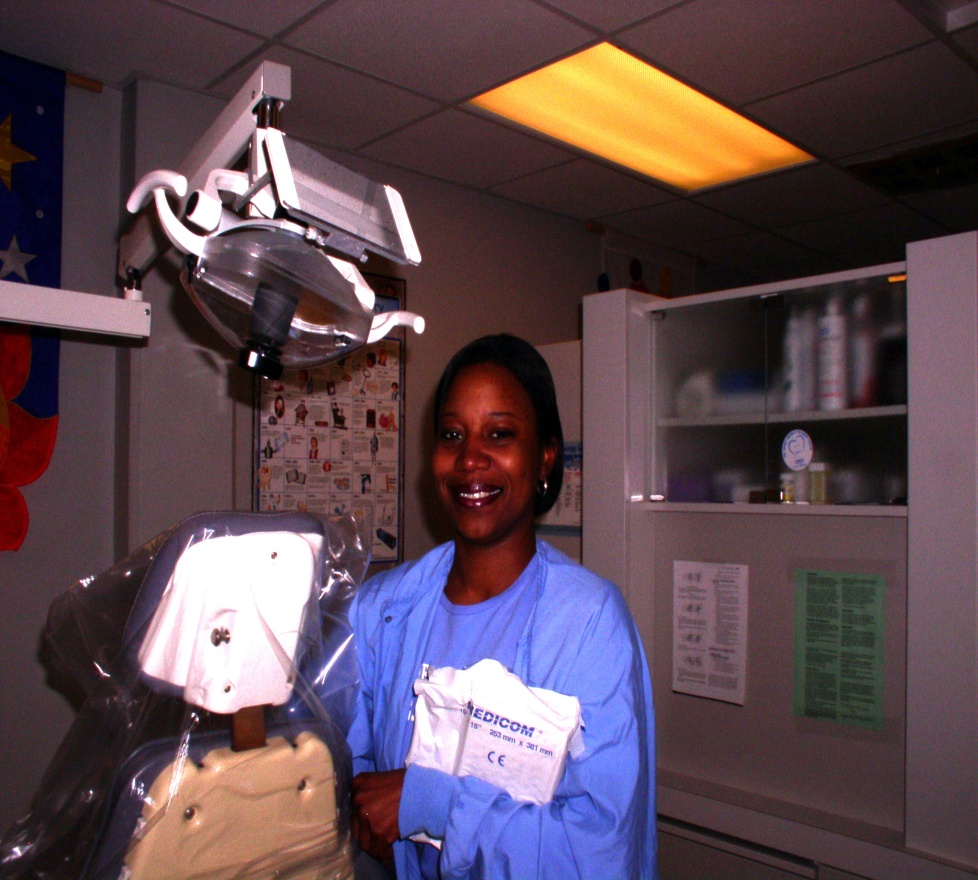 24
Lessons Learned - Reflections
“I have had the opportunity to meet a population of people that I might not have otherwise had the privilege of meeting. The patients have shared stories that help put life in perspective and focus. Having this experience, I’m more comfortable treating the (HIV) patients’ dental needs. As I go forward in my career this will help me with every patient I treat.”
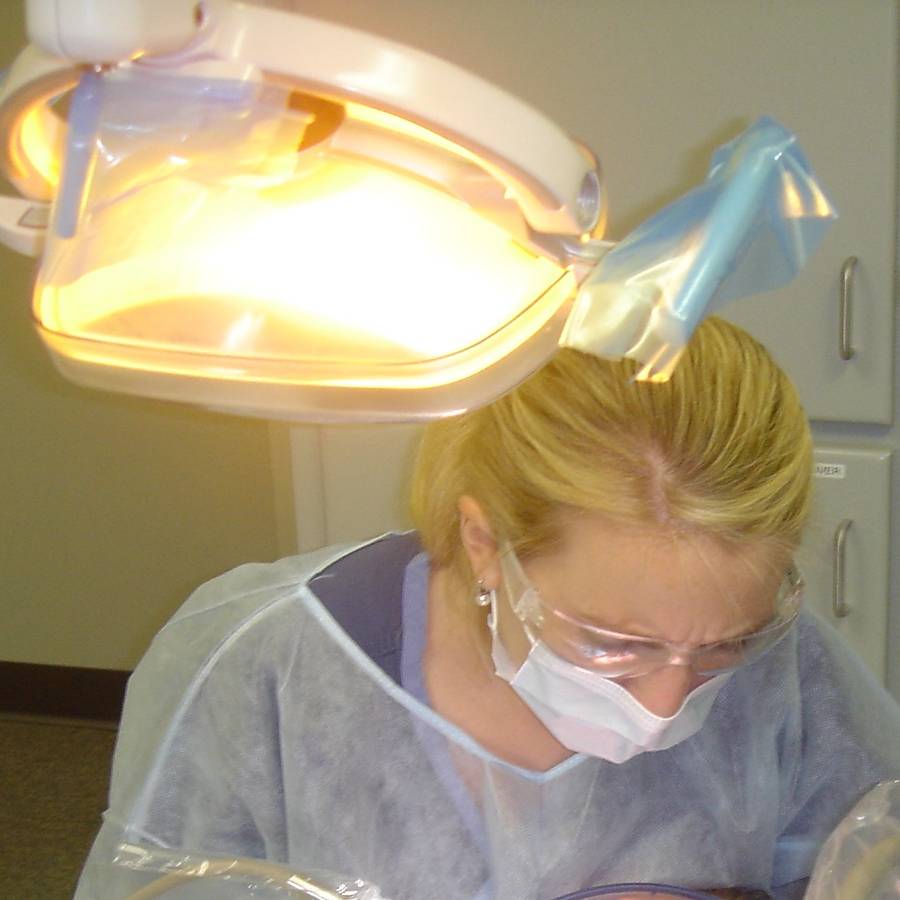 25
University of Louisville School of DentistryCommunity-Based Dental Partnership Program
“You must be the change you wish to see in the world.”  Mahatma Gandhi
Nova Southeastern UniversityCollege of Dental MedicineAki Papatzimas, DDS
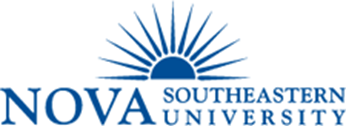 27
Dental School:How do they learn?
DIDACTIC Component:
	 Lectures  on campus for Four years.

  MANNEQUIN SIMULATION Component:
           Practicing in lab on campus Freshman/Sophomore 		years.	 

  CLINICAL Component:
    Campus /School  Clinic in Junior  year (100 dental chairs)
    Extramural Rotation Clinics  only  in Senior  year. 
    (reality based?)
28
What are extramural rotations?
Students sent to off campus dental clinics to treat patients

Goals:
Expose students to different segments of population   
Encourage students to think ‘outside the box’
Experience different methods of delivering dental treatment
Reality based vs. textbook based
29
Various Extramural Dental Sites
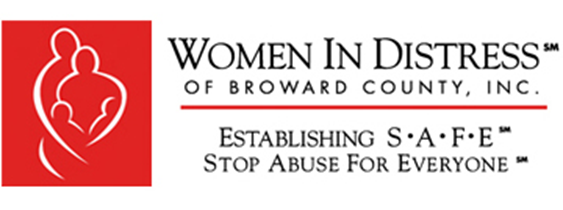 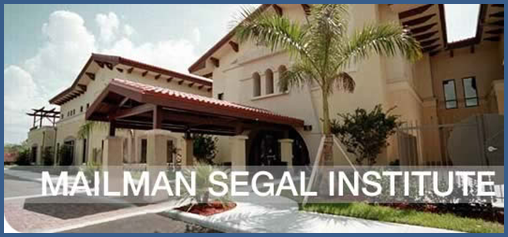 Domestic Violence Survivors
Pediatric Autism Disorder
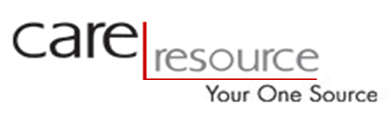 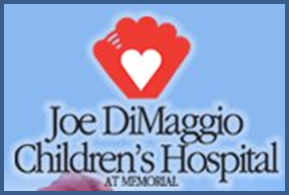 HIV Population
Pediatric Special Needs
Inmate Population
30
HRSA/Community Based Dental Partnership Three Way Partnership
NSU College of Dental Medicine
Fort Lauderdale, FL
ALBANY MEDICAL CENTER
Albany, NY

Hospital Based
HIV Treatment Center 

Three Chair Dental Clinic
CARE RESOURCE
Fort Lauderdale, FL

Community Based 
HIV Non–Profit Organization

Four Chair Dental Clinic
31
[Speaker Notes: Wonderful grant from HRSA helping add extramural for reality based learning etc]
CARE RESOURCE CLINIC
Mandatory Rotation
60 students  total (out of 120 class)
Once a week 
Six consecutive weeks

ALBANY MEDICAL CENTER
Optional Rotation
6 students total
One full week
Once a month
32
CARE RESOURCE CLINIC
Treat four patients per day instead of one or two
 Reality Shock!

All types of general dentistry performed.
Allowed to return for more than the required 6 days 				thus:
    Finishing complex procedures (dentures/crowns/root canal) 
       A) Receiving full graduation credit for these procedures
       B) Continuity of care for our patients by seeing same 	student. 
 EVERYONE IS HAPPY!
33
[Speaker Notes: More of a private practice setting,]
“LUNCH n LEARN” IN CLINIC
“HIV 101” PowerPoint:
What/Who is Ryan White and his legacy.
Definitions: Viral Load, CD4 count, Lypodystrophy, etc.
Interpretation of Blood Lab Reports.
HAART Principles (when start, why fail, toxicities, etc.)
Medication overview and via what pathways they work.
Basic principles of pt. management (abx prophy, etc.)
PEP vs. PrEP.
Hep C vs. HIV transmission stats & facts 
 	(taking the fear out of HIV!)
Statistical Graphs: US vs. Florida.
34
[Speaker Notes: 2 students at a time, informal learning/ Undetectable, range of values, bringing attention to South Florida’s high rates,]
INFORMATION WALL IN CLINIC
Permanent whiteboard exhibiting:
        definitions/facts/stats/pictures/drawings
Constant visual exposure!
Reinforcing previously learned concepts!
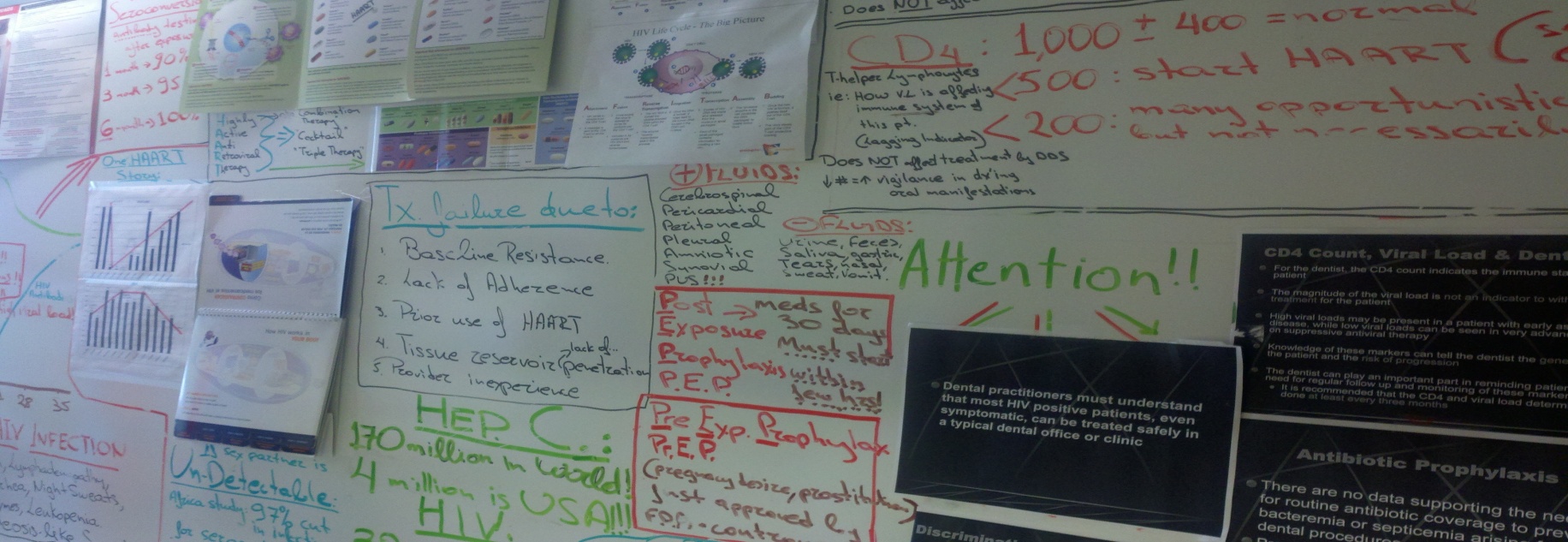 35
LESSONS LEARNED How do we know?
Reflective Essay:
Mandatory  feedback from students!
They are asked to reflect on the impact of the rotation and how it influenced  their  thinking  regarding patient care.
They  must contemplate how this rotation helped to mold them as a health professional.

Research Questionnaire :
Voluntary participation.
Pre  and Post clinical rotation survey.  
Measuring changes in students attitudes and knowledge.
36
[Speaker Notes: Lessons learned by us via two tools ….]
Reflective Essay:
“I enjoyed experiencing the strong sense of community in this unique clinic atmosphere... I can say that I learned more about dentistry there in 6 days than I did in months at the Campus clinic. There is something very effective about being thrust into a schedule of delivering focused, quality care to  appreciative patients”.

“During lunch, he gave an informal lecture regarding HIV, for example, the infection's rates, what to do after a needle stick, the meaning of CD4 count and viral load.
37
Reflective Essay
“I learned a lot on this rotation through Dr. Aki: in general about AIDS/HIV, and what it would be like to see a higher volume of patients and being efficient, how to interact with patients... I have a great experience on this particular rotation and I only wish it was longer. I must take the time to mention the learning board in the back of the clinic.   Dr. Aki does a great job of keeping the information current and relevant. It was a great tool in helping me understand a lot of the misconceptions that even I personally had about HIV. I was able to learn a lot about HIV and the progress in treatment it has made in the past few decades. In summary, this rotation is one of the best the school has to offer.”
38
Reflective Essay
“I expected to find people dying looking for the last source of oral care. I also expected to see in all my patients  Kaposi Sarcoma. Maybe my mind took me a little too far from reality. But it was the opposite. Very nice people, full of hope and normal life. People taking care of themselves, making me think about the fortune of being healthy. As the days went by, I realized that all my fears were based in ignorance…  As part of the rotation, I learned many details about AIDS….after understanding that my probabilities of getting the disease via a needle stick were minimal, I felt more comfortable treating these patients. My only regret is that I only had this rotation for 6 days. I wish I could attend this rotation every day.”
39
Reflective Essay
“To see a young woman like her going through that, while knowing the burden that she bore with her disease stuck a cord in me. I was glad that the Ryan White grant existed for her, which helped to overcome some of the animosity which I had previously held. These experiences helped me to learn those principles.”

“When I went to Broward Care Resource I was a little afraid because I felt insecure and I did not want any kind of contact with HIV patient. After talking with Dr. Aki Papatzimas I started to feeling more confident and secure about how I can treat patient with and without infectious diseases. I want to Thanks Dr. Papatzimas for all the information he gave regarding HIV/ AIDS patients words cannot express how wonderful experience I had
40
Care Resource Dental Clinic
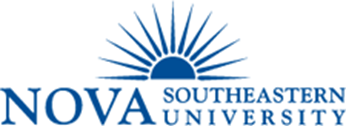 41
Care Resource Dental Clinic (cont.)
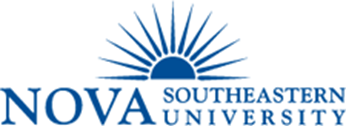 42
Results of  multisite evaluation of Community-based partnership programs
Serena Rajabiun, MA, MPH 
Boston University School of Public Health
43
Sample size
44
Participant characteristics (n=207)
45
Participant characteristics (n=207)
46
Changes in knowledge by item
47
[Speaker Notes: There was a significant change in knowledge.  The overall pre-test mean score was 8.6 and the overall post-test score was 9.5.

Examined these changes in knowledge by prior work experience in HIV and training in HIV  and there was not difference between those who had prior work experience or training and improved knowledge.]
Changes in Attitude by item
48
[Speaker Notes: Although not significant from per to post very interesting findings for 
If it became known that patients with HIV/AIDS are treated in my dental practice, some patients might leave my practice.
I am very concerned about contracting HIV from a patient.]
Changes in Attitude by item
49
[Speaker Notes: Looked at students with an overall POSITVE attitude and we did find a significant difference between those who had prior work experience and those who did not.  (p<.05) So again may show the program attracts the students who may be more inclined to working in public health dentistry but the CBDP experience maybe contributing to working with this population.]
Clinical & Education Methodology (all sites)
50
Findings from interviews with faculty & staff on CBDP curriculum
Challenges
Students
Fears about treating HIV patient or substance use treatment 
Limited resources and time for students to learn HIV treatment side
Ability to cope with vulnerable population (patient no shows; poor compliance with treatment; homeless issues)
Comfort and ability with taking a medical history to assess risk factors

System/organizational
Matching patient needs with student interests (i.e. need to fulfill a requirement of X extractions but not have the patient need)
Documentation and quality assessment of student work and practice
Potential Strategies
Developing quality assurance tools to improve dental service indicators
Developing a tool that assesses dental competencies and complements the reflective essay
51
Findings from interviews with faculty & staff on CBDP curriculum
Recommendations
Topics to be addressed for students
Managing a complex patient with variety of needs not just HIV, but co-infection  with Hepatitis C, mental health substance use, homelessness
Linking medical and dental care—importance of understand lab values
Implementing rapid testing; share with patients at risk for HIV
Educating about risk groups (i.e. youth) 
Continuing emphasis on infection control procedures
Identifying medications and contraindications to dental prescriptions

Structural changes
Full clinical rotations
Graduation requirements
52
[Speaker Notes: Clinical training should be full days- at least full week  or a day/semester]
Findings from interviews with faculty & staff on CBDP curriculum
Create a Resource tool box (web-based)

Student conference calls

Build capacity of clinical dental faculty practitioners

Continue/additional funding to support demand for students to have external opportunities
53
[Speaker Notes: Create a Resource tool box: Organized training modules on HIV outside of oral health care; case studies; self-teaching tools

Build capacity of dental faculty and practitioners: continuing education courses on HIV; create checklist flowcharts what to discuss with students (i.e. lab data) BU offers a conference for externship faculty]
Contact information
54